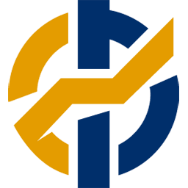 логотип
ОПФ (сокращенно) Название Компании 
(Полностью)
ФОНД РАЗВИТИЯ
ПРОМЫШЛЕННОСТИ САНКТ-ПЕТЕРБУРГА
НАЗВАНИЕ ПРОЕКТА (как в Резюме)
2016 год
О КОМПАНИИ
Название компании
Дата основания 
Краткая информация о текущем состоянии
Количество видов выпускаемой продукции
Численность работников
Достижения и основные вехи
НАШИ ПОТРЕБИТЕЛИ
Текущие потребители списком (можно добавить логотипы)
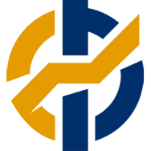 2
СТРУКТУРА СОБСТВЕННИКОВ (%)
КОНЕЧНЫЕ БЕНЕФИЦИАРЫ
Только физические лица – конечные бенефициары.
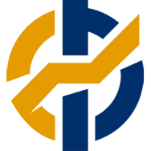 3
ОСНОВНЫЕ ПОКАЗАТЕЛИ ЗАЙМА
СУММА ЗАЙМА
… МЛН. РУБ.
СРОК ЗАЙМА
… ЛЕТ
ОБЕСПЕЧЕНИЕ ЗАЙМА
ВИД ОБЕСПЕЧЕНИЯ
СУММА ОБЕСПЕЧЕНИЯ
… МЛН. РУБ.
СУММА ОБЕСПЕЧЕНИЯ
… МЛН. РУБ.
ВИД ОБЕСПЕЧЕНИЯ
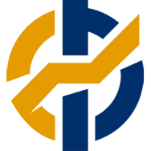 4
ПРЕДПОСЫЛКИ ДЛЯ РЕАЛИЗАЦИИ ПРОЕКТА
ВНЕШНИЕ:
Высокий рыночный потенциал. Общий объём рынка -... млн/млрд/трлн. рублей. Ежегодный рост составляет более...%
Высокая доля импортных товаров на рынке...
Отсутствие аналогов на российском рынке...
Низкая себестоимость по сравнению с конкурентами...
Высокий экспортный потенциал...
ВНУТРЕННИЕ:
Наличие высококвалифицированных специалистов...
Опыт на рынке производимой продукции...
Наличие необходимых производственных мощностей...
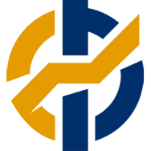 5
ОПИСАНИЕ ПРОДУКТА
НАИМЕНОВАНИЕ ПРОДУКТА: Наименование и краткое описание
ПРЕИМУЩЕСТВА ПРОДУКТА: Тезисно
МЕСТО РАСПОЛОЖЕНИЯ ПРОИЗВОДСТВА: Место производства продукта
ПОСТАВЩИКИ
Логотипы компаний или список поставщиков сырья, оборудования как российских, так и импортных.
ПОТРЕБИТЕЛИ
Потенциальные новые потребители, которые должны появиться после реализации проекта.
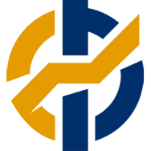 6
ФОТОМАТЕРИАЛЫ ПО ПРОЕКТУ
ПРОДУКТ
ПРОИЗВОДСТВО
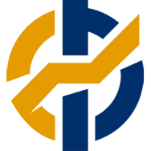 7
ОСНОВНЫЕ ФИНАНСОВЫЕ ПОКАЗАТЕЛИ ДЕЯТЕЛЬНОСТИ  КОМПАНИИ
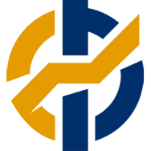 8
СМЕТА ПРОЕКТА
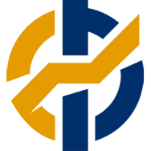 9
ОЖИДАЕМЫЕ ФИНАНСОВЫЕ ПОКАЗАТЕЛИ ПО ПРОЕКТУ
ПРОГНОЗ ВЫРУЧКИ ПО ПРОЕКТУ
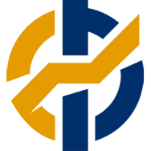 10
ПЛАНИРУЕМЫЕ ЦЕЛЕВЫЕ ПОКАЗАТЕЛИ ПО ПРОЕКТУ
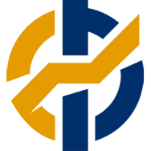 11
SWOT-АНАЛИЗ ПРОЕКТА
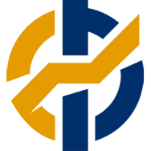 12